Indonesia
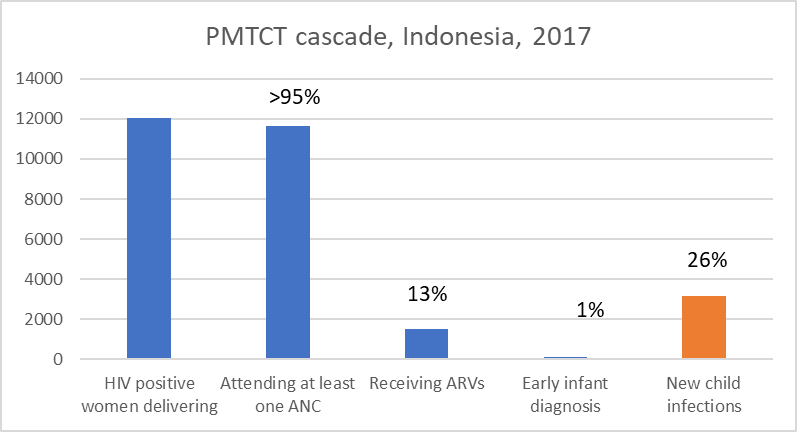 Assuming national 
ANC coverage
Source: UNAIDS 2018 estimates.
Nigeria
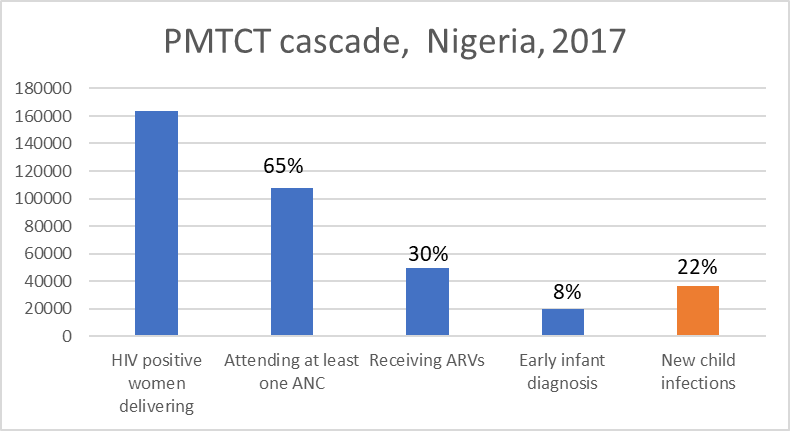 Assuming national 
ANC coverage
Source: UNAIDS 2018 estimates.
Eswatini
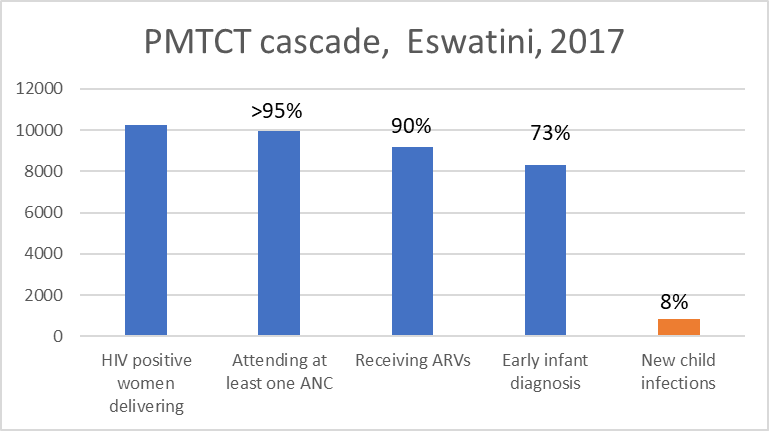 Assuming national 
ANC coverage
Source: UNAIDS 2018 estimates.
Zambia
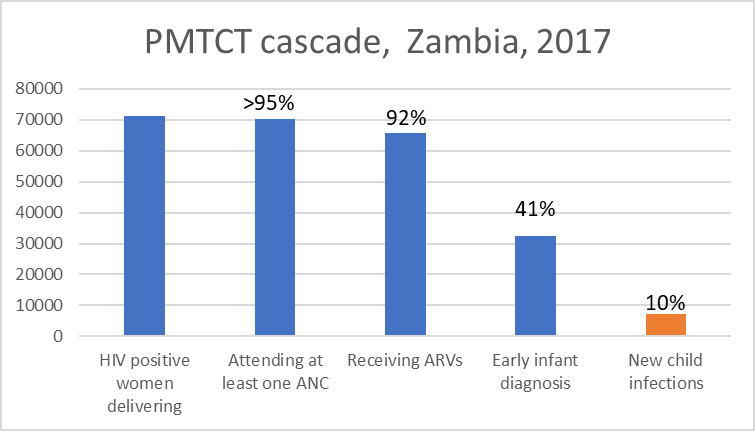 Assuming national 
ANC coverage
Source: UNAIDS 2018 estimates.